World Infant, Child and Adolescent Mental Health Day (WICAMHD)
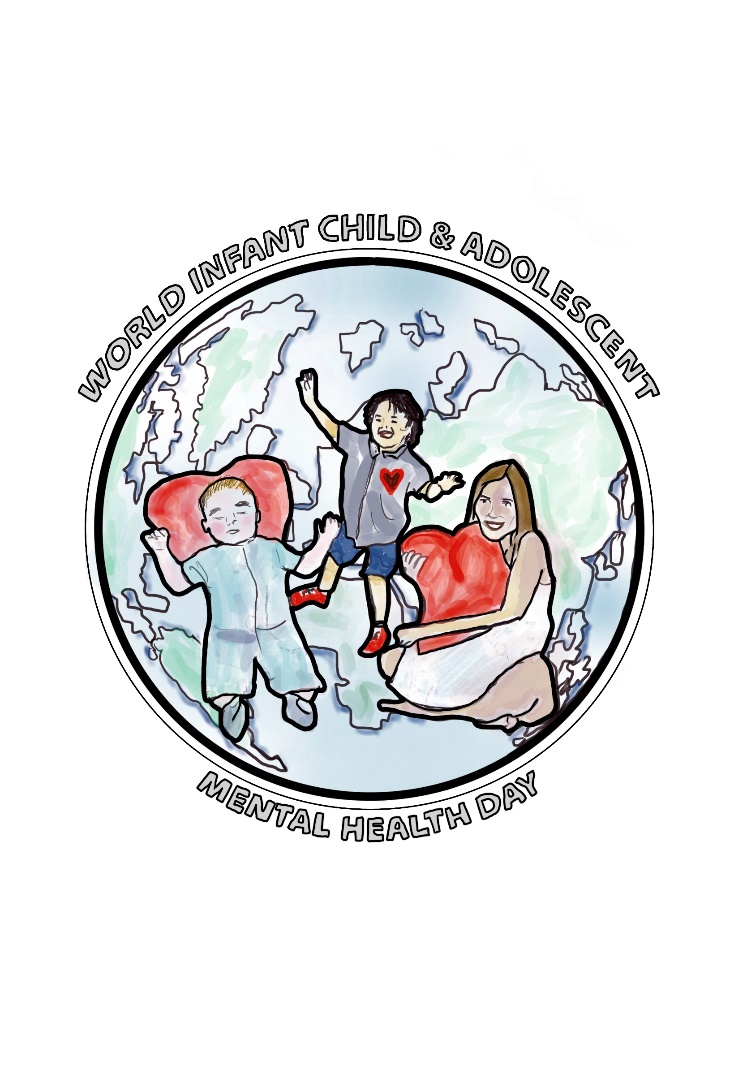 The logo is the following which represents the child in its various developmental phases against the backdrop of the world in which the young person is developing.  The hand drawn picture represents how children need to grow in a supportive benevolent environment. The hearts in each person represents the need for love and compassion as they grow.  The logo is titled “Mind the Heart for the World” and is drawn by Daniel Fung and Wesley Tay.
WICAMHD Logo
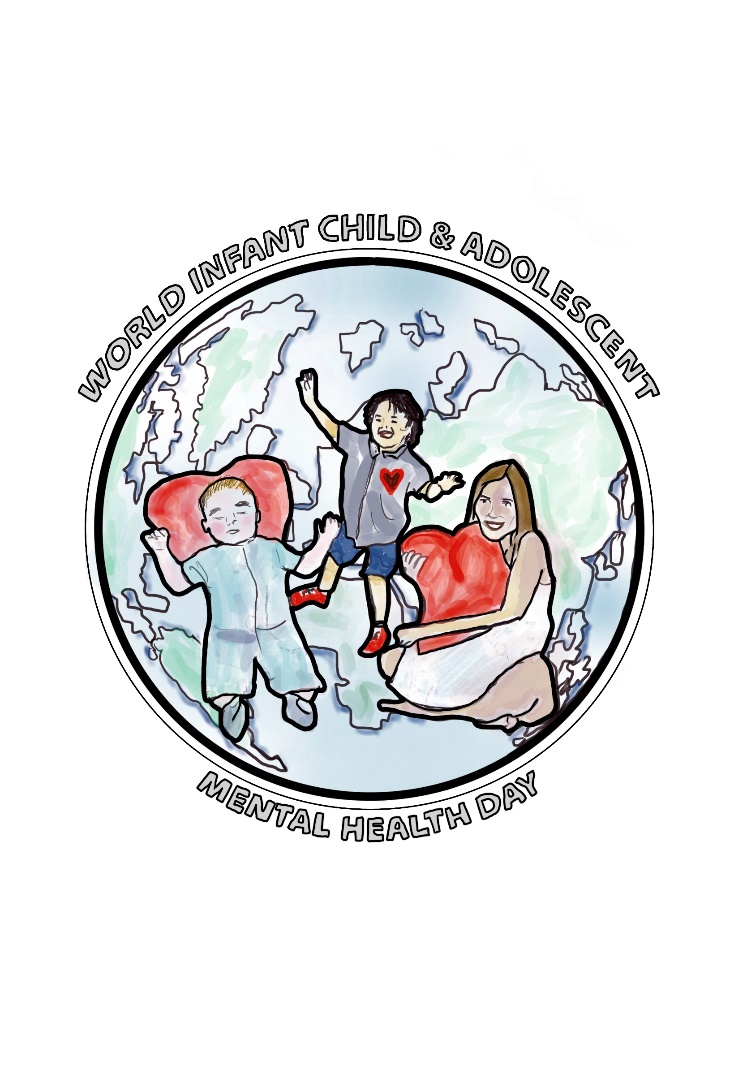